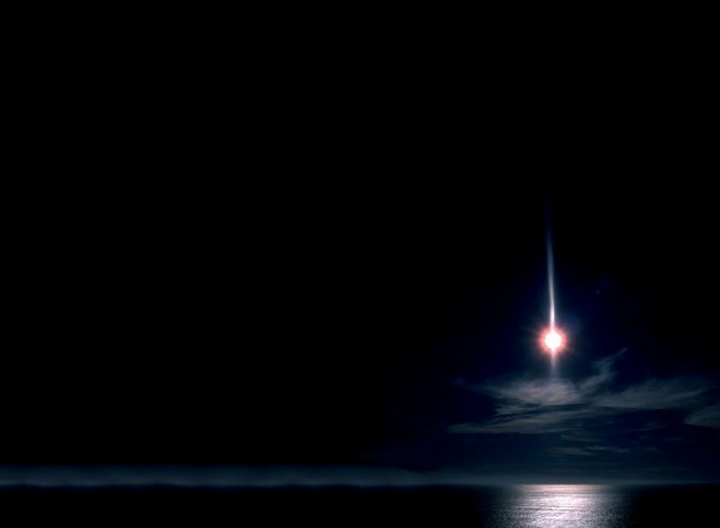 درس هشتم

الهام
اتصال دائمی به عالم غیب (منشأ أخذ باید ها و نبایدهای زندگی)               رسیدن به کمال
حیثیت مادی
زندگی انسان وابسته به ارتباط با غیب
حیثیت غیبی
عوالم ملک ، شهادت ، غیب و ملکوت در عرف قرآن
عناصر الهام
عالم غیب

عالم ملکوت
از منظر حضور یا عدم حضور حقیقت
عالم شهادت 

عالم ملک
از منظر ظاهر یا باطن حقیقت
بهره مندی از غیب  متناسب با استعداد و توان مادی
انسان 
و 
غیب
دارای توانایی محدود یا وسیع کردن نزول حقایق
انسان برای علم و ایمان به غیب انتخاب شده
وحی و الهام
تعریف کلی در آیات و روایات :  وضعیتی که فرد به دریافت غیب توفیق می یابد وحی یا الهام نام دارد.
وحی
القا کننده ی مشخص بیرونی
جنبه ی بیرونی القائات از جهت صدور
منشأ القائات خدا و غیر خدا
الهام
تنها منشأ القائات خدا
جنبه ی درونی القائات
القا کننده درونی
الهامات غیبی
محل و واسطه نزول:
محل: قلب و فؤاد                      واسطه : ملائکه
گناهان
موانع دریافت:
رسیدن به گزاره عقلی
مقدمه دریافت:
ذکر (دورشدن از نسیان و غفلت) ، توجه به پیامبر و حجتهای الهی
لازمه دریافت:
وابسته به میزان طهارت و نزدیکی انسان به افق دید انسان کامل ، میزان تعقل و تفکر
میزان   بهره مندی:
آگاهی به فجور و تقوا ، تطبیق داده های درونی با وحی الهی
آثار و نتایج:
علم                                                      عمل
ارزش گذاری علم
....................................
سنجش با حق
الهام
عقل
وهم
خیال
حس
گزاره های عقلی
بایدها و نبایدها
جزئی و دارای مصداق معین و تکلیف مشخص
ویژگی  گزاره های الهام
باید و نبایدهایی با منشأ الهی
باید مطابق با وحی باشد
توجه : شبهه در باید ها و نبایدها  مربوط به مراحل علم حصولی ،   تفکر و در نهایت تعقل فرد است . و الهام هیچ گاه اشتباه نمی کند.
وسوسه
علت
عدم استفاده از تعقل و تفکر
واسطه
ساختار
مشابه الهام ولی کاملا در جهت مخالف آن
لازمه
شیطان
گیرندگی خود فرد ( مبنای عمل و تصمیم : تخیلات  و قواعد جزئی غیر عقلی )